Исполнение бюджета Грушево-Дубовского сельского поселения за 2017 год
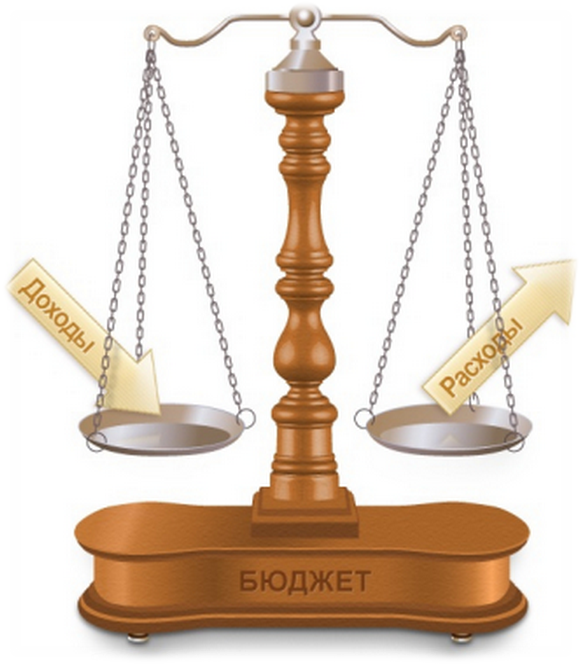 ФАКТИЧЕСКОЕ ИСПОЛНЕНИЕ БЮДЖЕТА
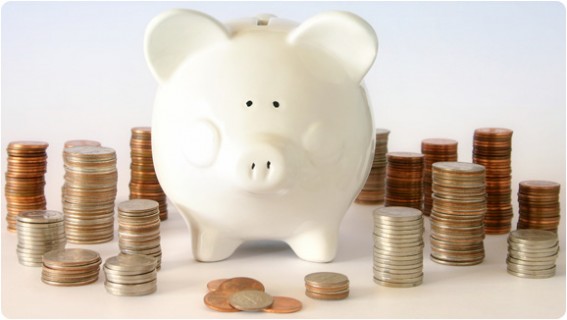 тыс.руб..
ДОХОДНАЯ ЧАСТЬ
тыс.руб..
НДФЛ (налог на доходы физ.лиц) (3980,1)  55,2%
Земельный налог (2829,1) 39,2%
НАЛОГОВЫЕ ДОХОДЫ
Единый с/х налог (279,4) 3,9%
тыс.руб..
Налог на имущество физ.лиц (86,2) 1,2%
Госпошлина (32,8) 0,5%
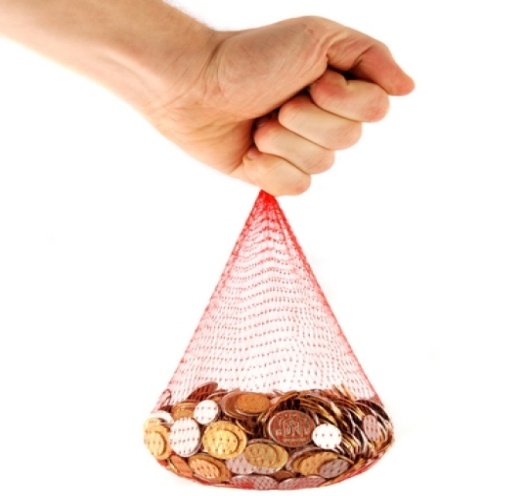 Доходы от использования имущества (аренда земельных участков) (38,2) 10,3%
тыс.руб..
Доходы от оказания платных услуг (работ) и компенсации затрат государства (12,9) 3,5%
НЕНАЛОГОВЫЕ ДОХОДЫ
Доходы от продажи материальных и нематериальных активов (285,0) 77,3%
Штрафы (31,2) 8,5%
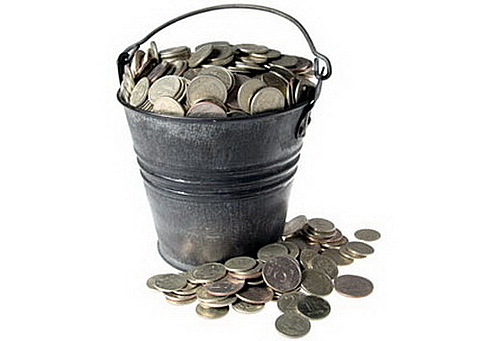 Прочие неналоговые доходы  (1,5) 0,4%
ЦЕЛЕВЫЕ ПОСТУПЛЕНИЯ
тыс.руб..
1. ФЕДЕРАЛЬНЫЕ СРЕДСТВА:
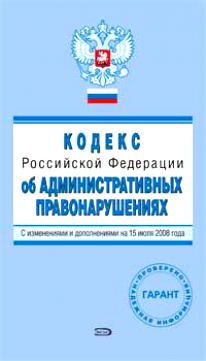 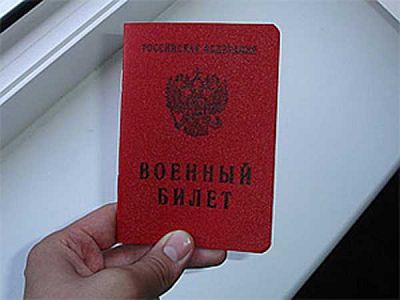 на осуществление первичного воинского учета (173,3)
на составление протоколов об административных правонарушениях (0,2)
2.  ОБЛАСТНЫЕ СРЕДСТВА:
тыс.руб..
Заработная плата работникам культуры по Указам президента (84,8)
содержание дорог (дорожный фонд) (702,6)
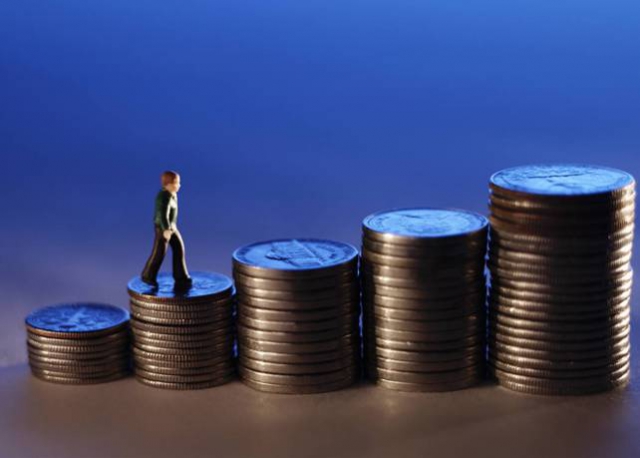 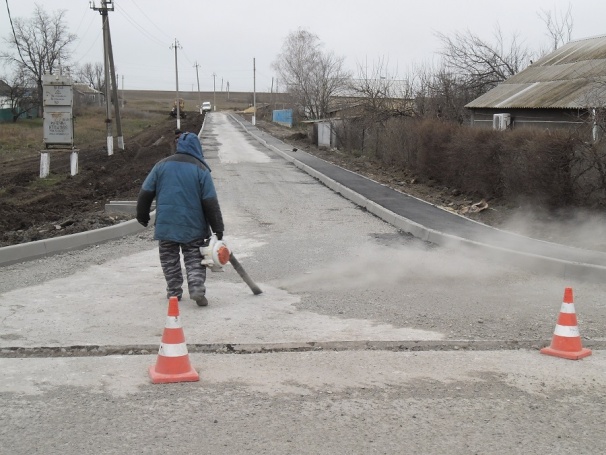 3.  РАЙОННЫЕ СРЕДСТВА:
тыс.руб..
Заработная плата работникам культуры по Указам президента (5,4)
содержание дорог (дорожный фонд) (44,9)
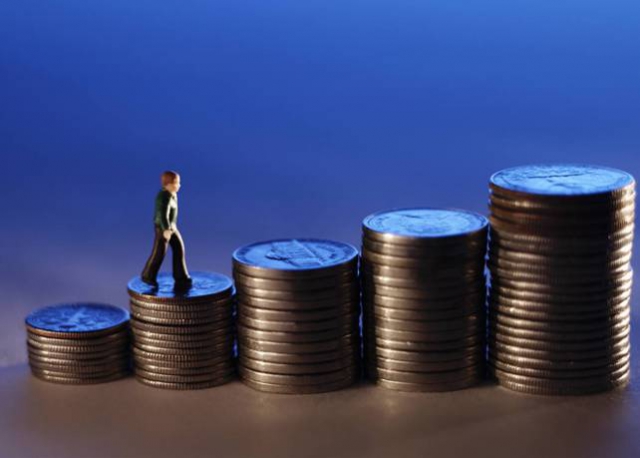 Коммунальное хозяйство (Проведение проверки достоверности определения сметной стоимости на объект газификации  «Распределительные газопроводы в х. Чернышев Белокалитвинского района) (60,0)
Субсидии бюджетным учреждениям на иные цели (20,0)
Динамика роста собственных доходов
тыс.руб..
НАЦИОНАЛЬНАЯ ОБОРОНА (173,3)
ОБЩЕГОСУДАРСТВЕННЫЕ ВОПРОСЫ (4250,4)
тыс.руб..
НАЦИОНАЛЬНАЯ БЕЗОПАСНОСТЬ И ПРАВООХРАНИТЕЛЬНАЯ ДЕЯТЕЛЬНОСТЬ (10,0)
СОЦИАЛЬНАЯ ПОЛИТИКА (94,5)
СТРУКТУРА РАСХОДОВ БЮДЖЕТА (8995,7)
ОБСЛУЖИВАНИЕ  ГОСУДАРСТВЕННОГО И МУНИЦИПАЛЬНОГО  ДОЛГА (0,2)
НАЦИОНАЛЬНАЯ ЭКОНОМИКА (747,5)
ЖИЛИЩНО-КОММУНАЛЬНОЕ ХОЗЯЙСТВО (947,0)
КУЛЬТУРА (2772,9)
Структура расходов на социально-культурную сферу
тыс.руб..
Культура (2772,9) – 30,8%
Социальная политика   (94,5) – 1,0%
Объем межбюджетных трансфертов, перечисляемых из местного бюджета бюджету Белокалитвинского района на финансирование расходов, связанных с передачей осуществления части полномочий органов местного самоуправления Грушево-Дубовского сельского поселения органам местного самоуправления Белокалитвинского района   в 2016 - 2017 годах (тыс. рублей)
Остатки на 01.01.2018г. - 404,3 тыс. руб. -   переходят            на 2018 год
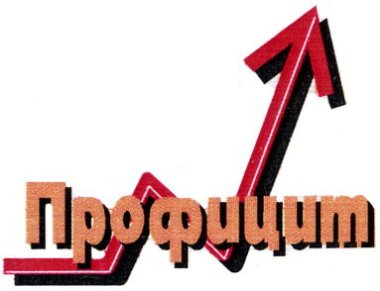